What’s new in fireware 12.8.1
What’s new in Fireware v12.8.1
Tor Exit Node Blocking 
Mobile VPN with IPSec Client Updates
VPN Failover to Azure
WatchMode
What’s new in Fireware v12.8.1
Fireware v12.8.1 is available for these Firebox models:
Firebox M Series: M270, M290, M370, M390, M400, M440, M470, M500, M570, M590, M670, M690, M4600, M4800, M5600, M5800
Firebox T Series: T20, T40, T55, T70, T80
FireboxV and Firebox Cloud
Fireware v12.8.1 does not support these models:
Firebox T10, T15, T30, T35, T50, M200, M300
We continue to support these models with Fireware v12.5.x firmware. For more information, see this KB article
Tor Exit Node Blocking
Tor Exit Node Blocking
You can now enable the Tor Exit Node Blocking service to block inbound traffic from Tor exit nodes to the Firebox
Tor provides anonymity that can be used to hide malicious activity
A Tor exit node is the final node that routes Tor traffic to a destination
When you enable Tor Exit Node Blocking globally, it is enabled in all policies
You can also enable or disable the service for specific policies
If your configuration has Botnet Detection enabled, after you upgrade to Fireware v12.8.1, Tor Exit Node Blocking is enabled in all policies by default
To use Tor Exit Node Blocking, you must have a feature key that enables the RED subscription service
Enable Tor Exit Node Blocking – Web UI
To globally enable Tor Exit Node Blocking, from Fireware Web UI:
Select Subscription Services > Botnet Detection 
Select the Block Tor Exit Nodes check boxThe service is enabled in all policies
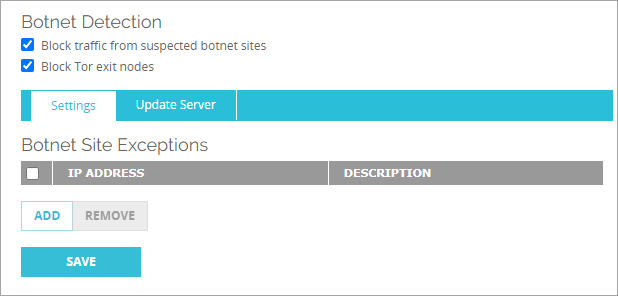 Enable Tor Exit Node Blocking in a Policy – Web UI
To enable or disable Tor Exit Node Blocking in a policy, from Fireware Web UI:
Select Firewall > Firewall Policies 
Click a policy
Select the Settings tab
Select the Enable Tor Exit Node Blocking check box
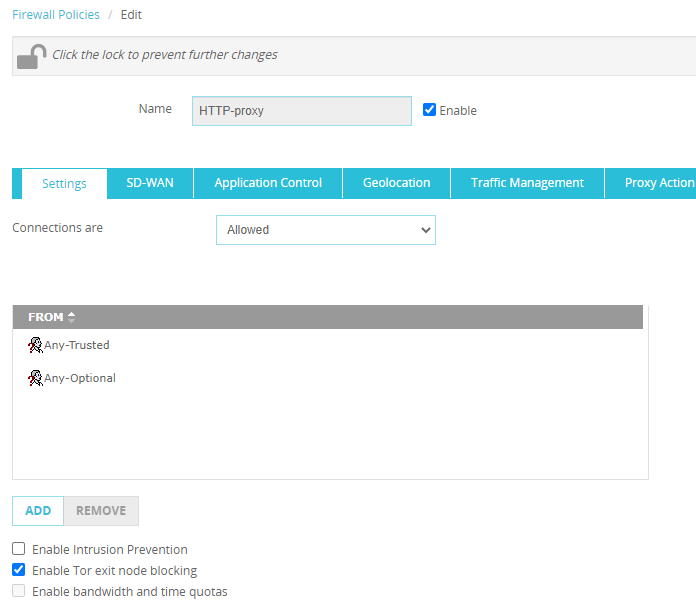 View Tor Exit Node Blocking Statistics – Web UI
To view Tor Exit Node Blocking statistics, from Fireware Web UI:
Select Dashboard > Subscription Services
Update the Tor Exit Node Blocking Database – Web UI
To configure updates for the Tor Exit Node Blocking database, from Fireware Web UI:
Select the Update Server tab
Select the Enable Automatic Update check box
In the Interval text box, select the number of hours between automatic updates
Select the Tor Exit Node Database check box
Click Save
Enable Tor Exit Node Blocking – Policy Manager
To globally enable Tor Exit Node Blocking, from Policy Manager:
Select Subscription Services > Botnet Detection
Select the Block Tor Exit Nodes check box
Click OK
Save the configuration to the FireboxThe service is enabled in all policies
Enable Tor Exit Node Blocking in a Policy – Policy Manager
To enable or disable Tor Exit Node Blocking in a policy, from Policy Manager:
Double-click a policy
In the Edit Policy Properties dialog box, select the Enable Tor Exit Node Blocking check box
Update the Tor Exit Node Blocking Database – Policy Manager
To configure updates for the Tor Exit Node Blocking database, from Policy Manager:
Click Update Server
Select the Enable Automatic Update check box
In the Interval text box, select the number of hours between automatic updates
Select the Tor Exit Node Database check box
Save the configuration to the Firebox
Enable Tor Exit Node Blocking – CLI
To globally enable Tor Exit Node Blocking, from the CLI:
Use the CLI to connect to your Firebox
At the command prompt, type:WG(config)#tor-exit-node-blocking enable
Enable Tor Exit Node Blocking in a Policy – CLI
To enable Tor Exit Node Blocking in a policy, from the CLI:
Use the CLI to connect to your Firebox
At the command prompt, type:WG(config/policy/rule-Outgoing)#tor-exit-node-blocking enableNote: In this example, Outgoing is the name of the policy
Update the Tor Exit Node Blocking Database – CLI
To enable Tor Exit Node Blocking automatic signature updates, from the CLI:
Use the CLI to connect to your Firebox
At the command prompt, type:WG(config)#signature-update signature-type  tor enable
Mobile VPN with IPSec Client Updates
Mobile VPN with IPSec Client Updates
Fireware v12.8.1 includes updated WatchGuard Mobile VPN with IPSec NCP client software for both Microsoft Windows and macOS
These releases include minor enhancements and resolved issues
VPN failover to azure
BOVPN Virtual Interface Failover to Azure
The Firebox supports Microsoft Azure VPN failover for these configurations:
BOVPN virtual interface to a Microsoft Azure VPN gateway in active-standby mode
Azure configuration includes one gateway and one public Azure IP address
Firebox configuration includes one BOVPN virtual interface with one gateway endpoint that connects to the public Azure IP address
Azure VPN gateway fails over automatically from the active tunnel to the standby tunnel
BOVPN Virtual Interface Failover to Azure
BOVPN virtual interface to Microsoft Azure VPN gateway in active-active mode
Azure configuration includes one gateway and two public Azure IP addresses
Firebox configuration includes two BOVPN virtual interfaces with one gateway endpoint
Each BOVPN virtual interface gateway connects to one of the Azure IP addresses
BGP ECMP routing provides load balancing and redundancy
Return traffic from Azure might use a different tunnel
Microsoft recommends active-active mode for higher throughput
BOVPN Virtual Interface Failover to Azure
For information about high availability (HA) Azure VPN configurations, see the Microsoft documentation:
https://docs.microsoft.com/en-us/azure/vpn-gateway/design
https://docs.microsoft.com/en-us/azure/vpn-gateway/vpn-gateway-highlyavailable
WatchMode
WatchMode
For WatchGuard partners, WatchMode is an audit-only mode you can enable on a “not for resale” (NFR) Firebox to demonstrate the value a WatchGuard Firebox can add to your network security solution for a customer
The Firebox collects information about network activity in log messages and sends the log messages to an external Dimension server
On the Dimension server, you can generate reports that demonstrate how the Firebox provides superior security, as well as detailed reports about network activity 
WatchMode is supported on rack-mountable Fireboxes (M Series) and T70/T80 Fireboxes that run Fireware v12.8.1 or higher
For information about how to use WatchMode, see the WatchMode Configuration Guide